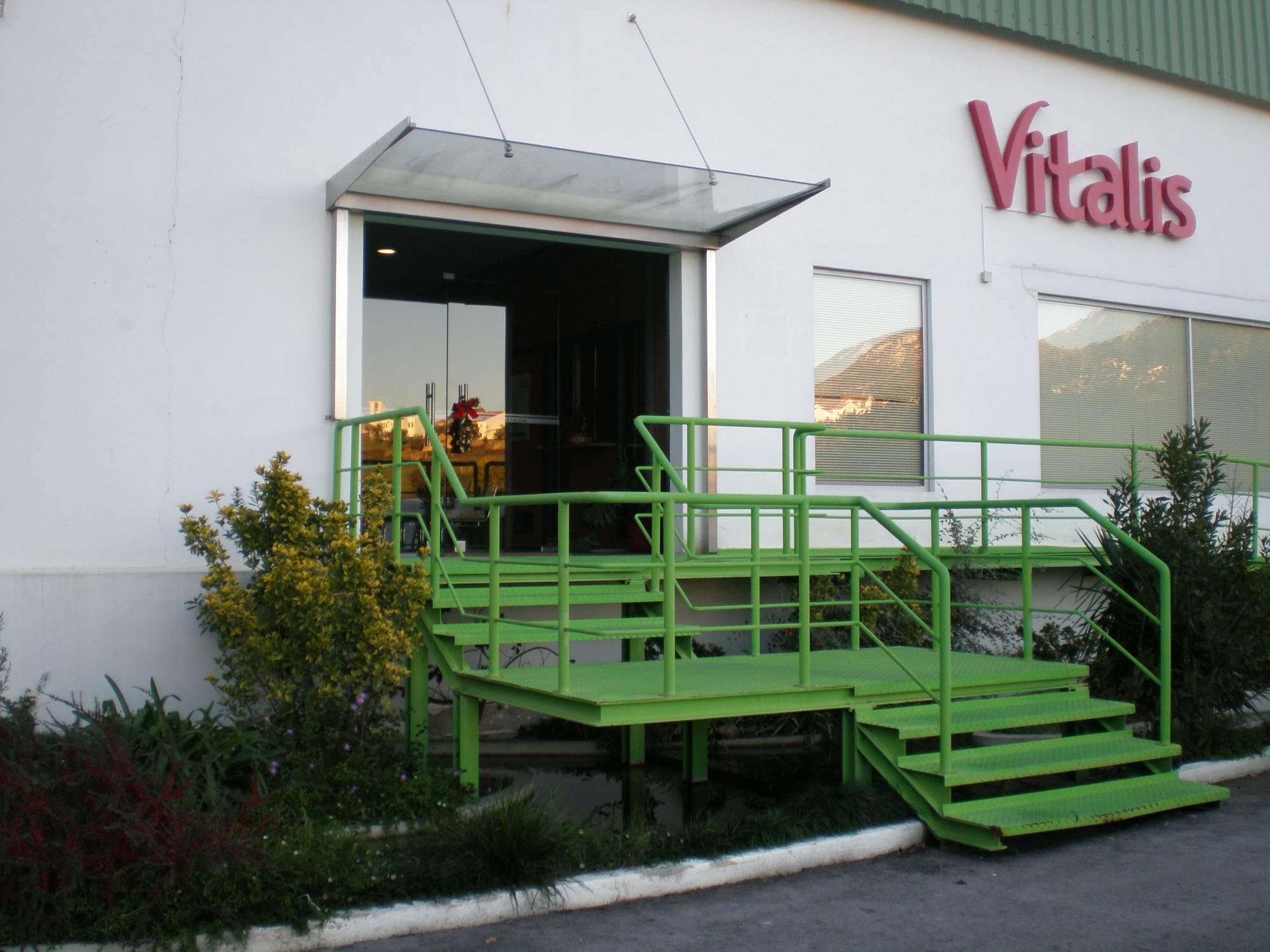 Meter Água Dezembro
C P Envendos
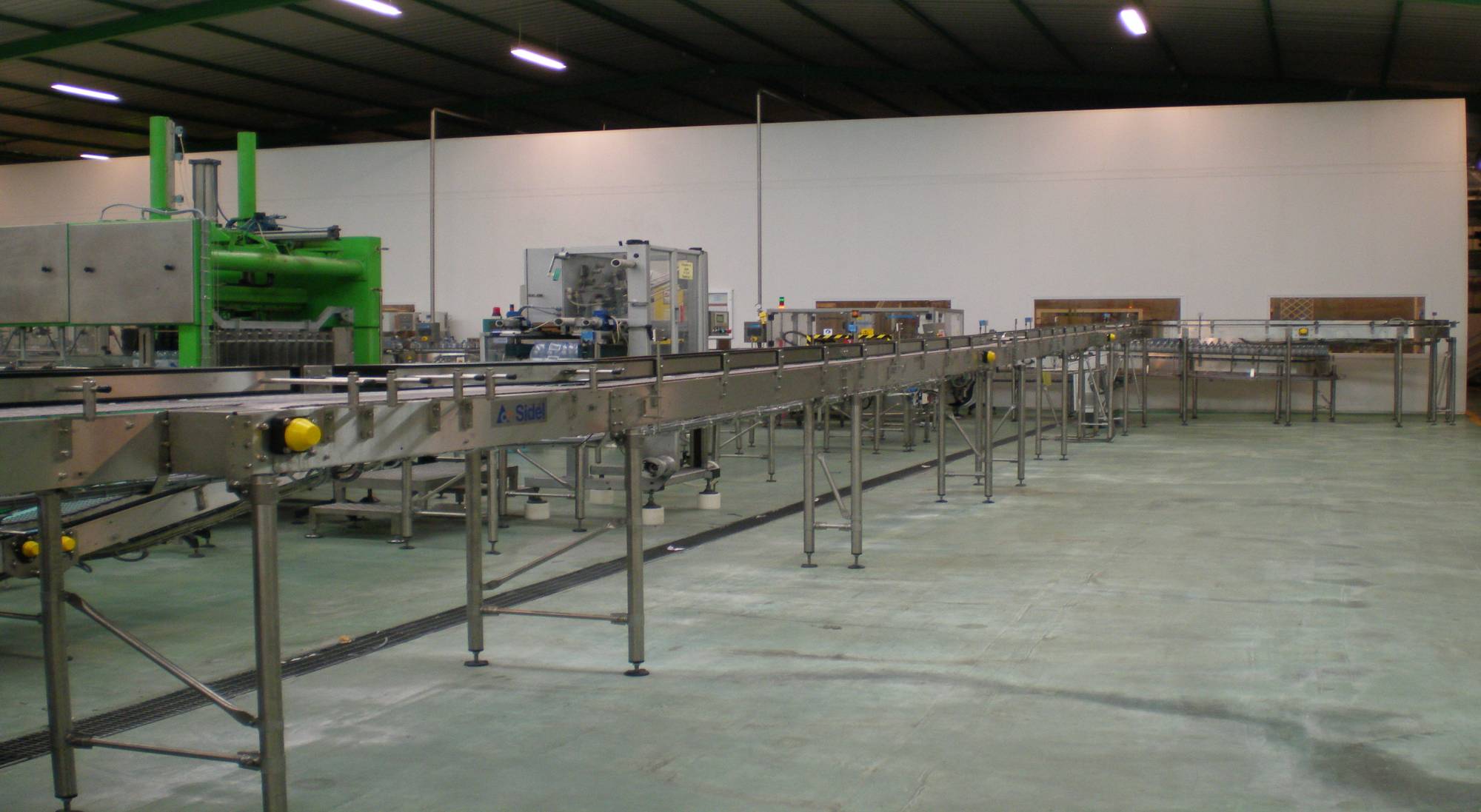 Layout 1,5L
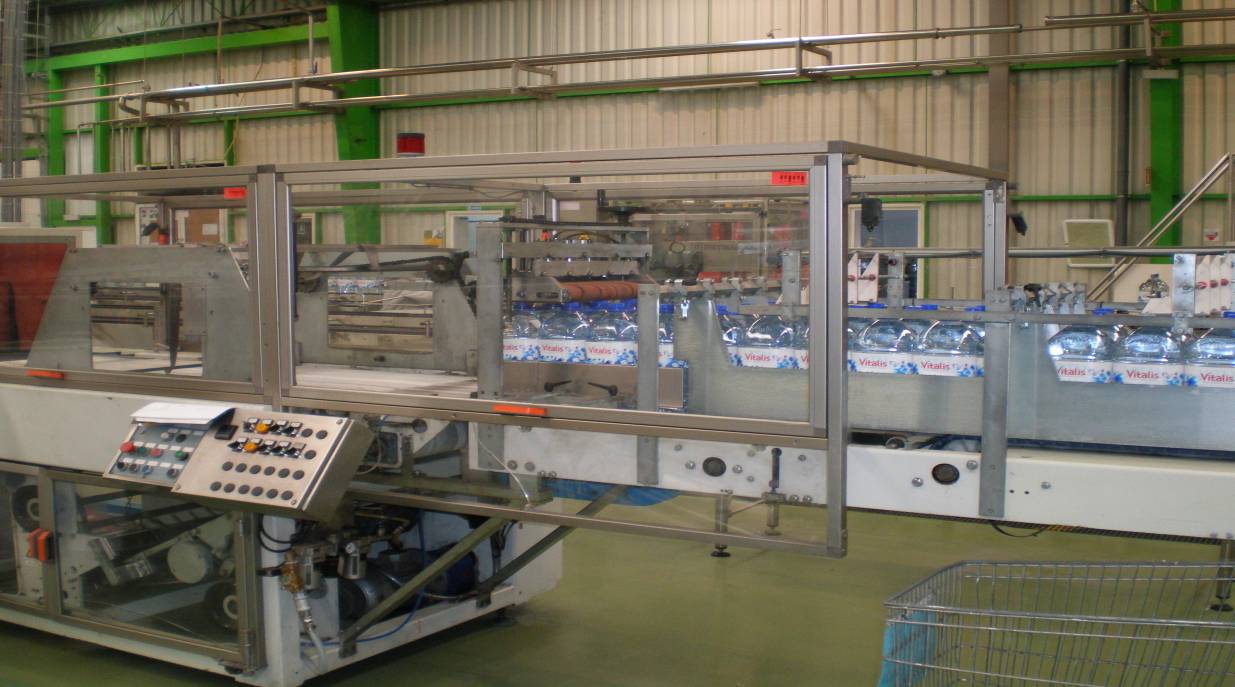 3 x Pack 5L
Dezembro, Natal, Prendas….
             Novo Layout
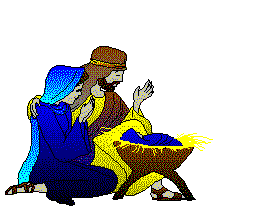 Não há Natal sem Festa………
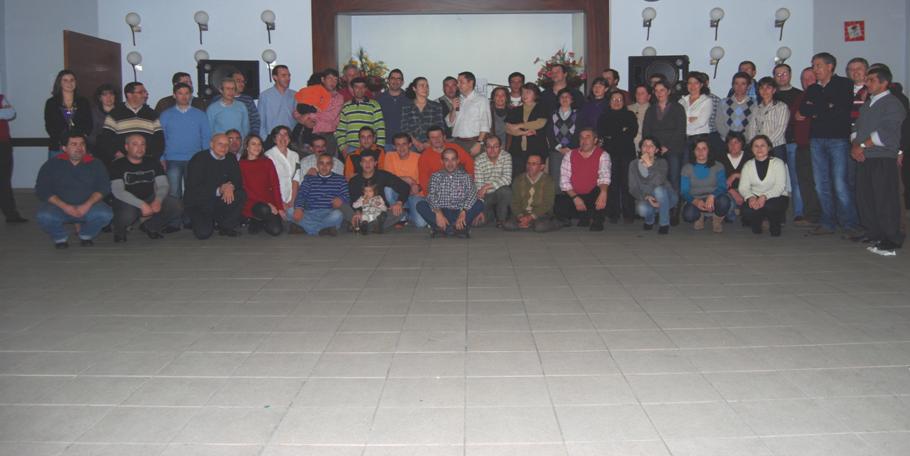 A Família Unicer